Possible Connection Between Mortality Salience & Generosity in the Elderly Community
Kristen Daniels GVSU MSW Graduate Assistant, Traverse City 
Dorothea Epple PhD. LMSW
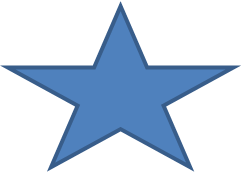 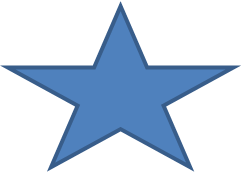 Why Do People Volunteer?
 Sense of community
Psychological Structure
Altruism
Increased age
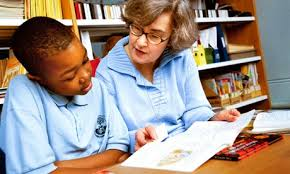 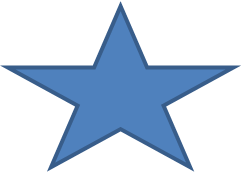 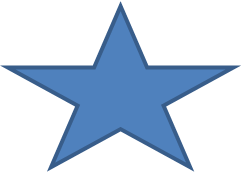 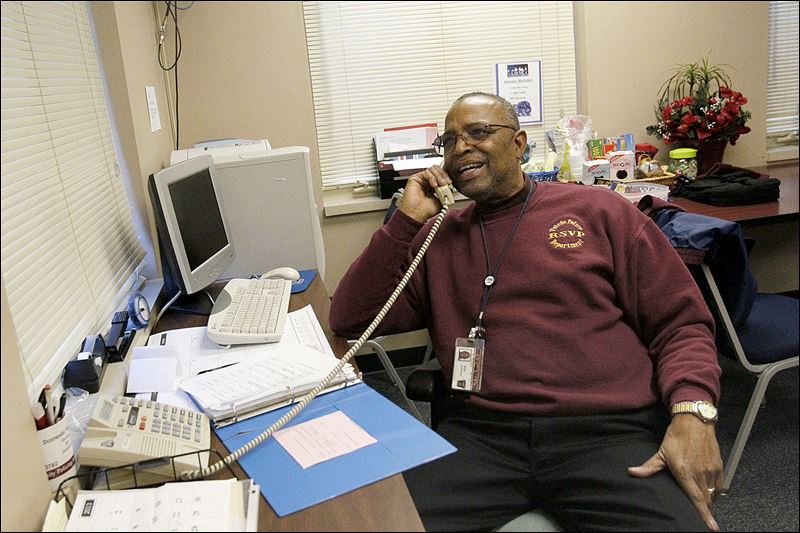 Health Tip: 
Get Involved
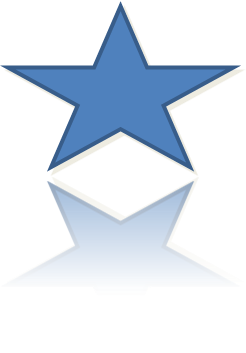 The Aging Process
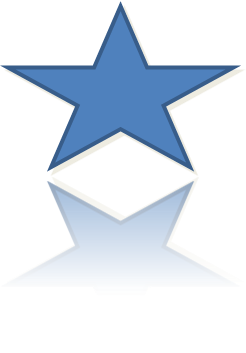 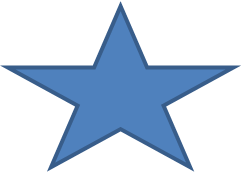 The Surgeon General reports that major depression numbers tend to decline with age yet symptom-based assessment studies have shown increased rates of depression in older adults. 
Prevalence and incidence of depression doubles after age 70-85.
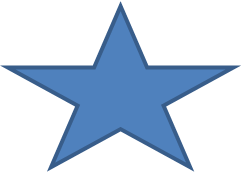